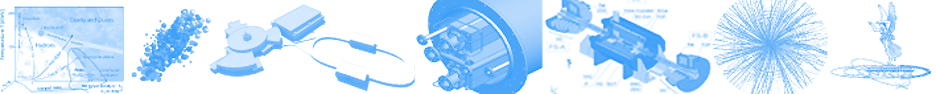 SPD cryogenic system
Nikiforov Dmitry
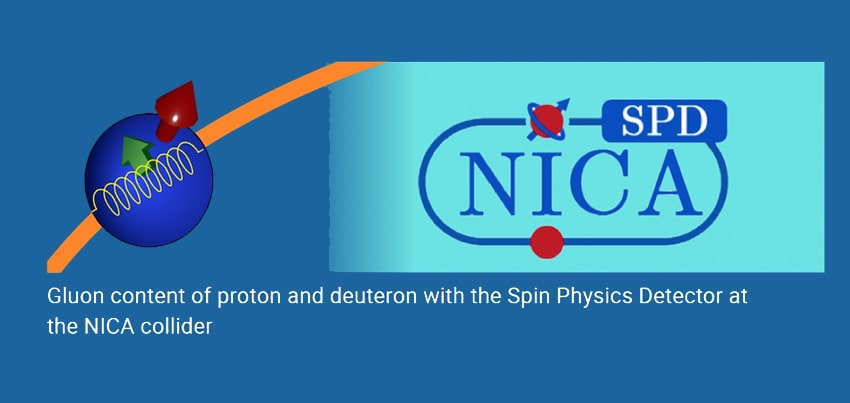 1
1
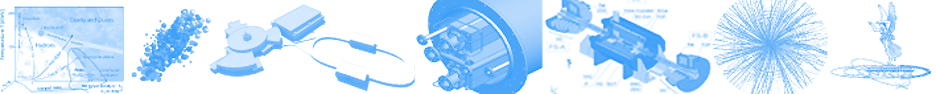 Outline

  Cryogenic system
  Cryogenic equipment
2.1. 	Helium system
2.2. 	Nitrogen system
2.3. 	Other systems
3. 	Steps creation & costs
4. 	Conclusions
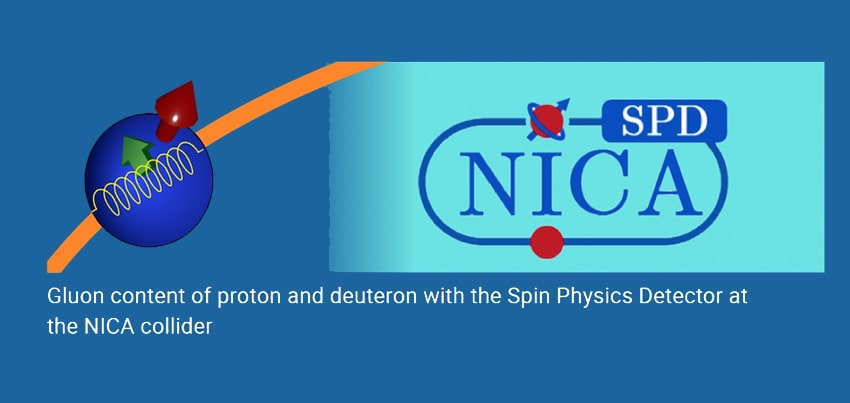 2
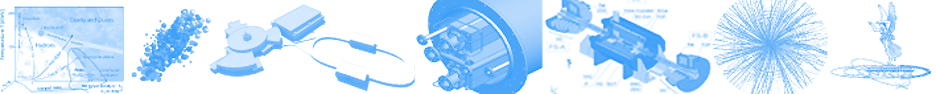 Cryogenic system
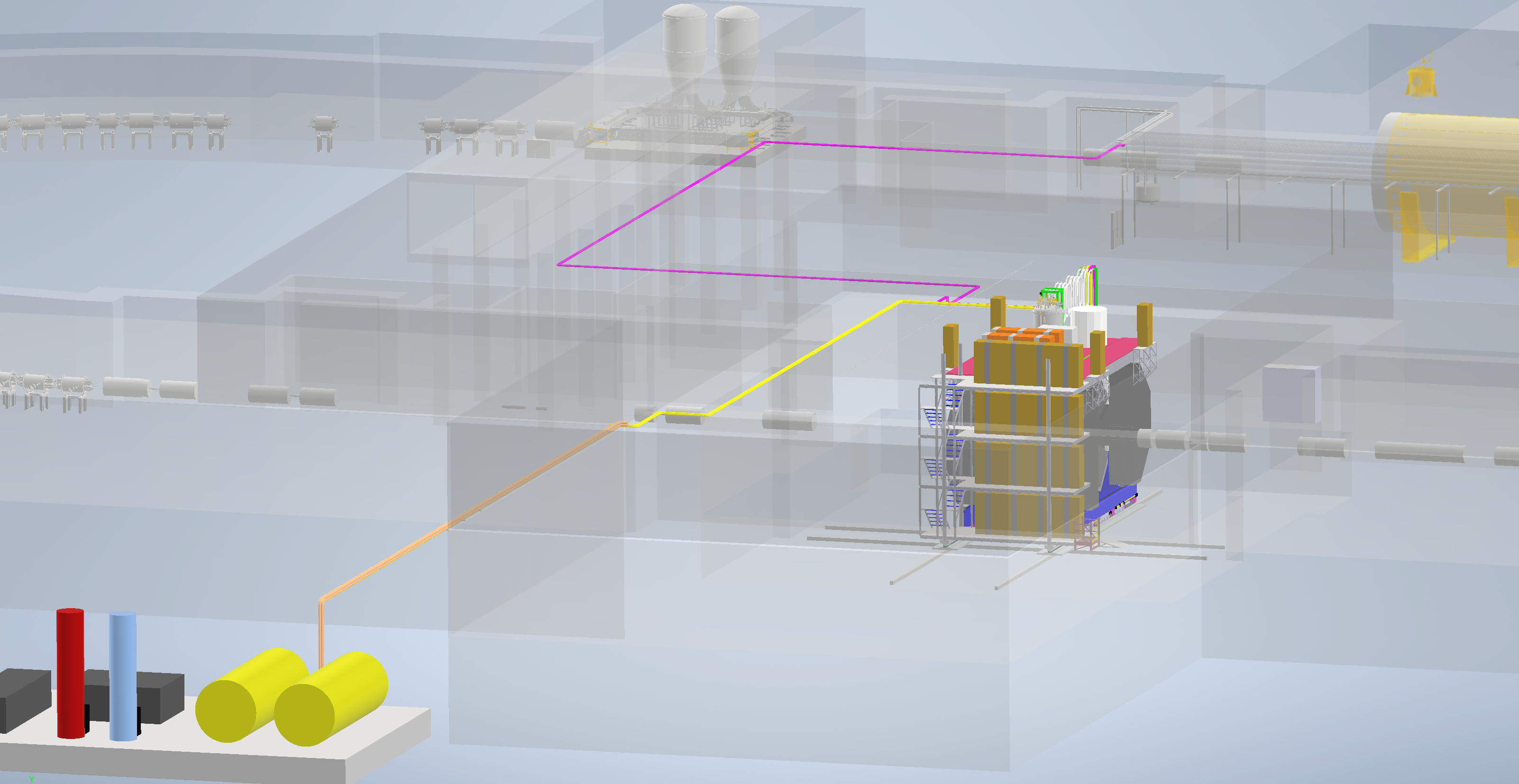 Helium pipeline
Helium refrigerator
N2 pipeline
N2, Ar, CO2 pipelines
Cryogenic storage tanks
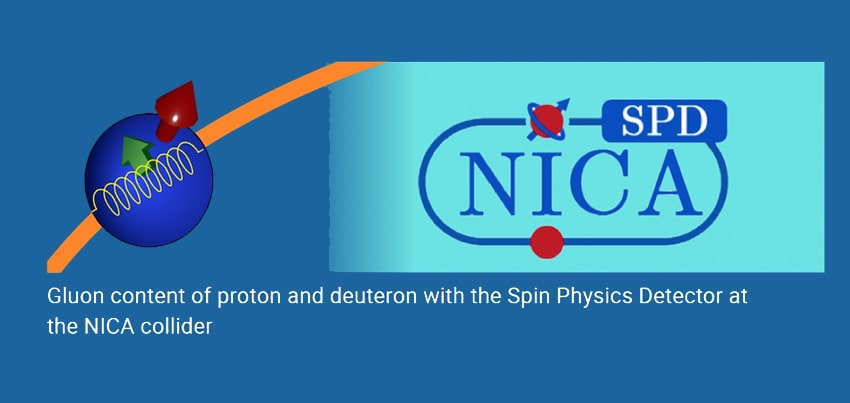 3
3
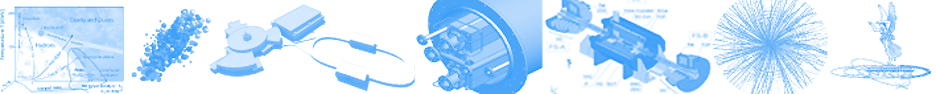 2.1. Helium system
Refrigerator
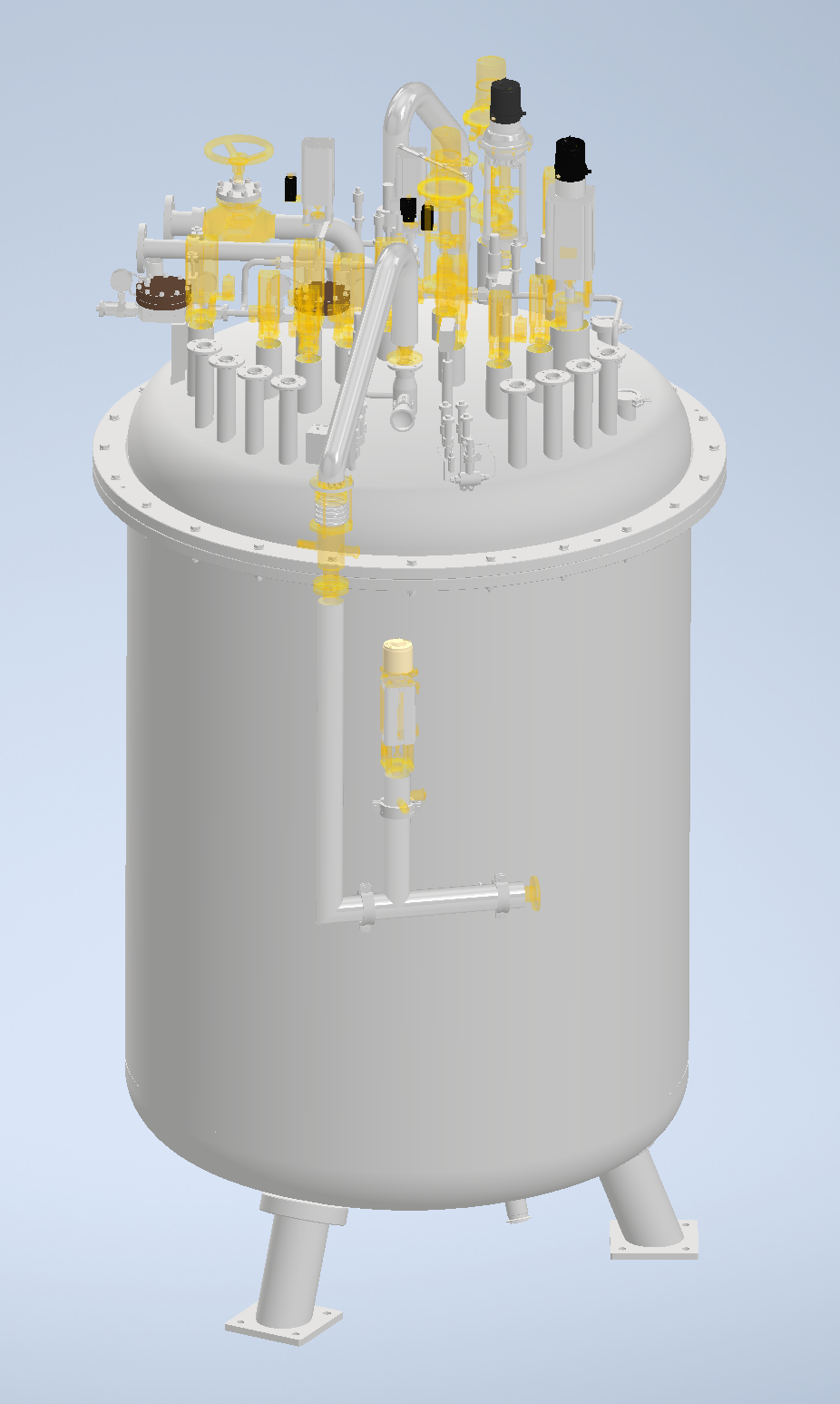 Pipelines
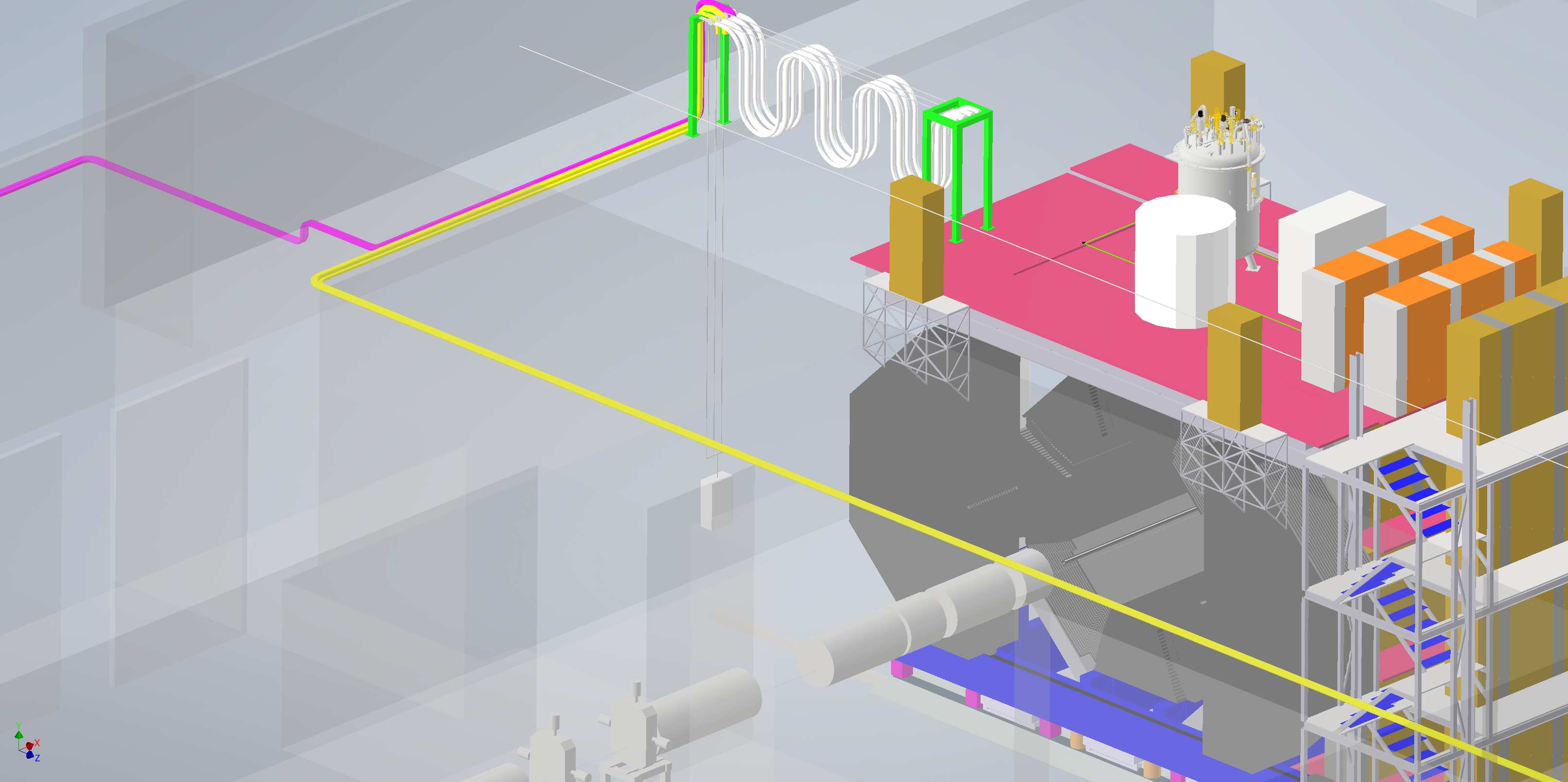 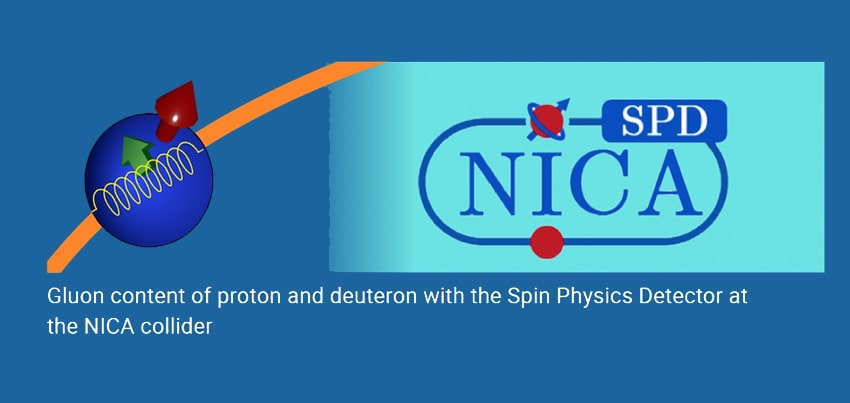 4
4
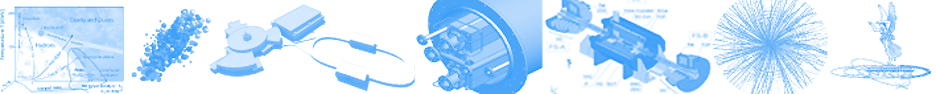 2.2. Nitrogen system
1
2
3
Pipelines
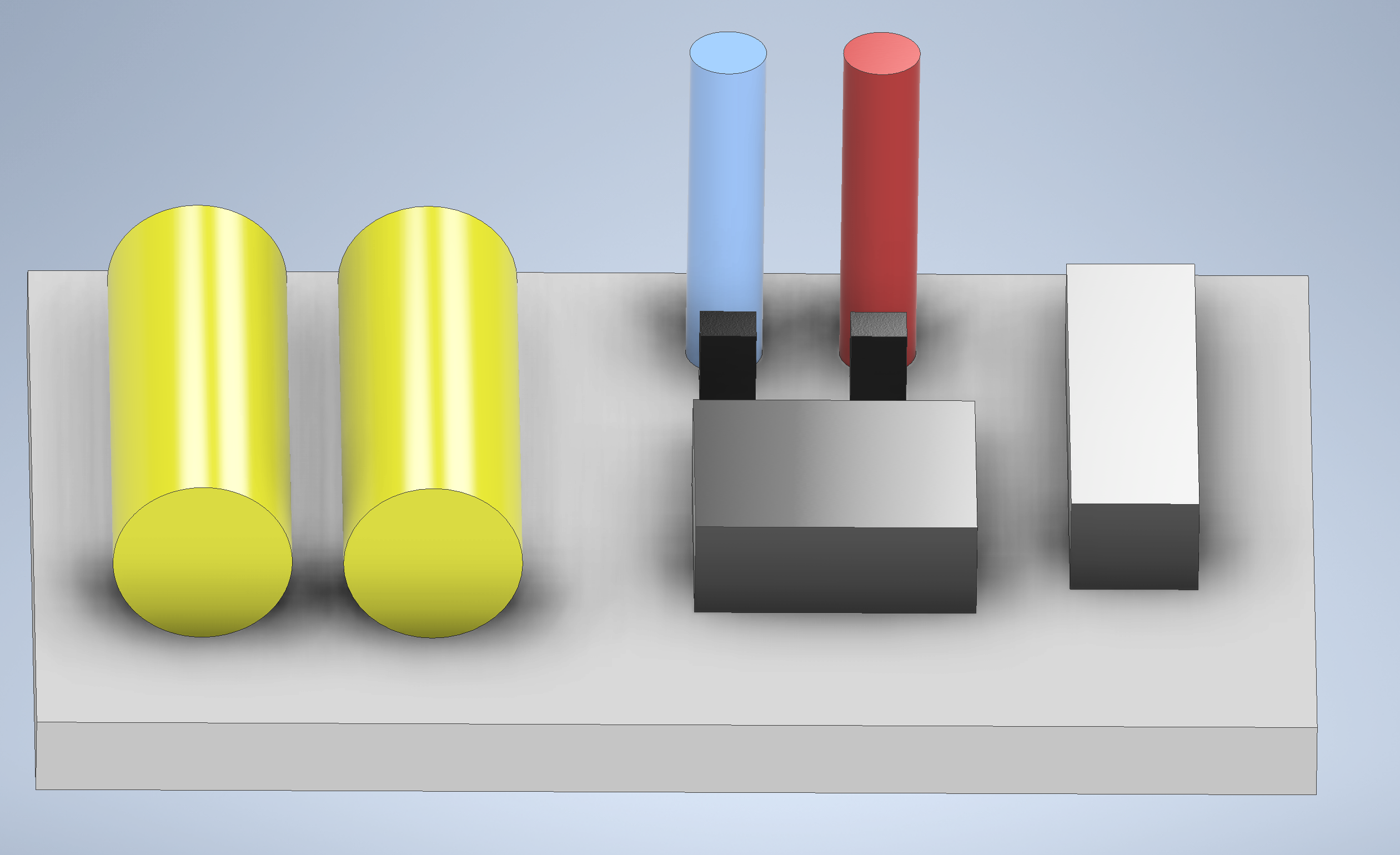 7
4
5
Cryogenic line

LN2 – 120 m (rigid tube) 
LN2 – 40 m (flexible tube)
Warm line

Ar – 100 m (rigid tube) 
N2 – 100 m (rigid tube)
CO2 – 100 m (rigid tube)
6
Cryogenic tanks platform
1 – Two storage tanks for LN2, 2 – Storage tank for LAr, 3 – Storage tank for LCO2, 4 – Evaporator for LAr, 5 – Evaporator for LCO2, 6 – Storage bottles, 7 – Equipment room.
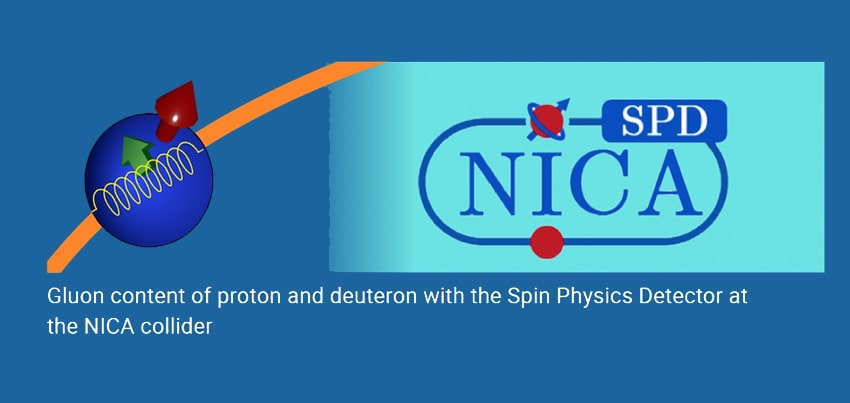 5
5
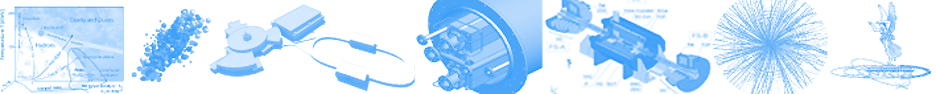 2.3. Other systems
- Pneumatic system
- Vacuum system
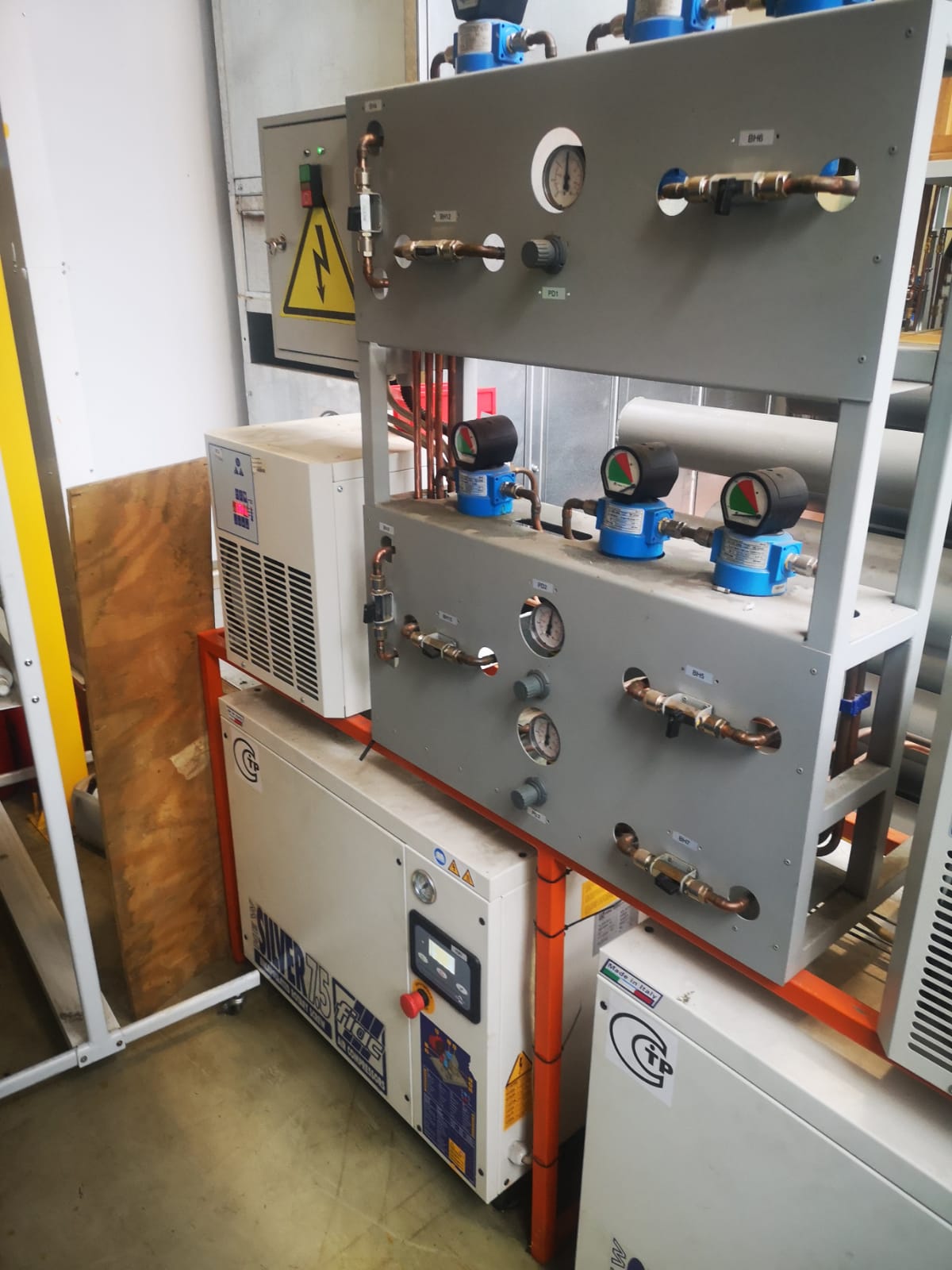 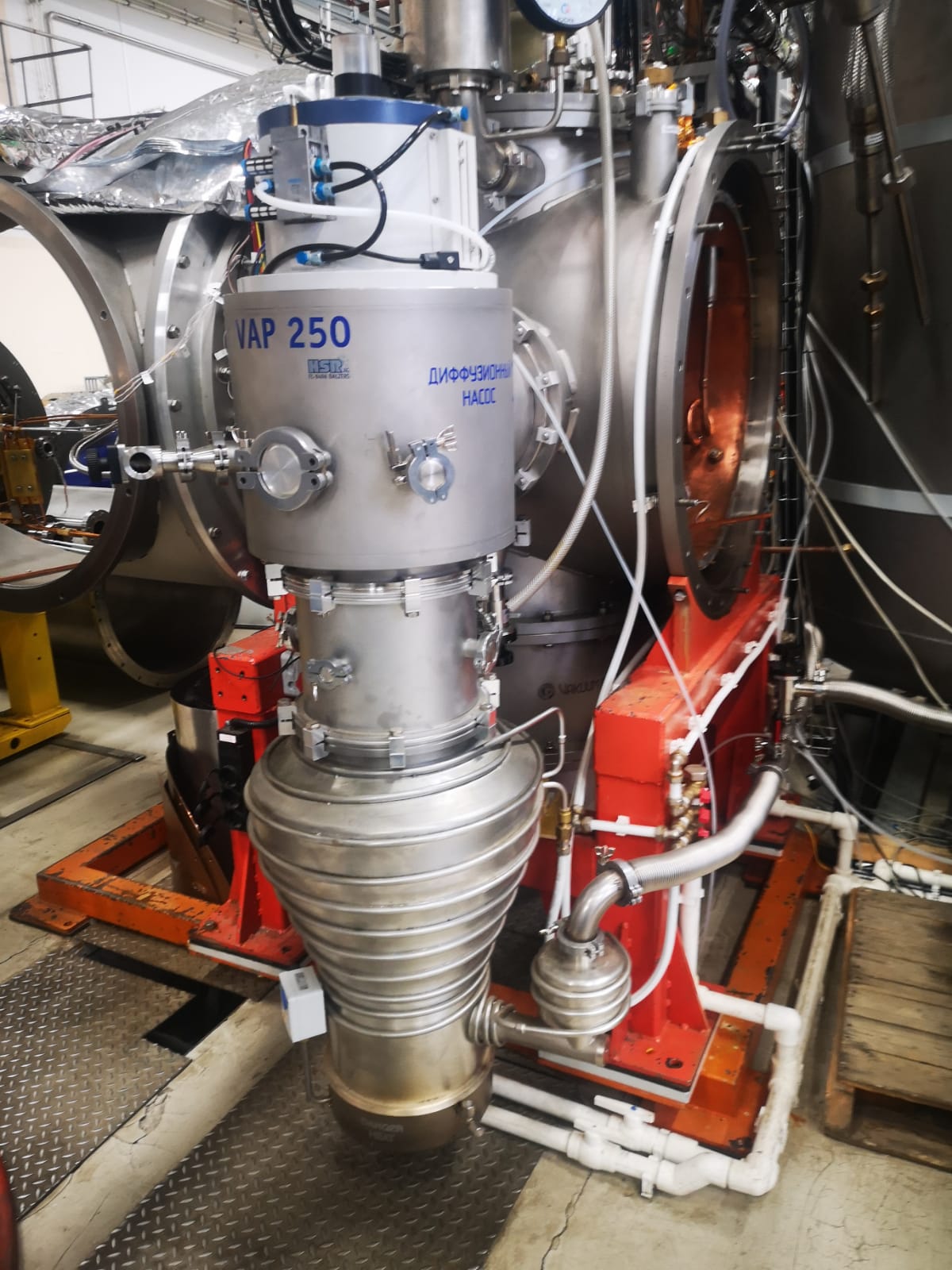 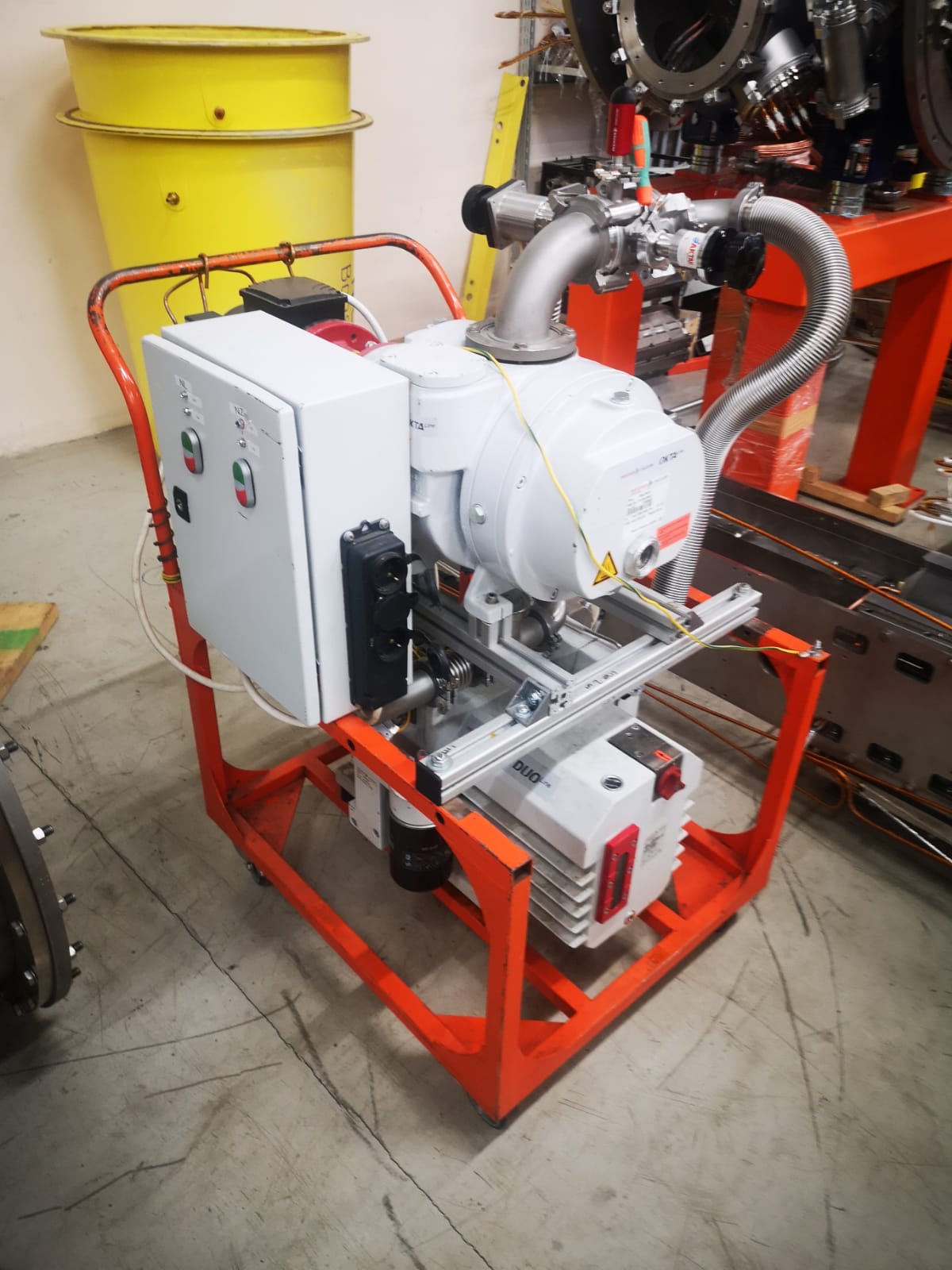 Diffusion vapor pump and pumping station with two foreline pumps
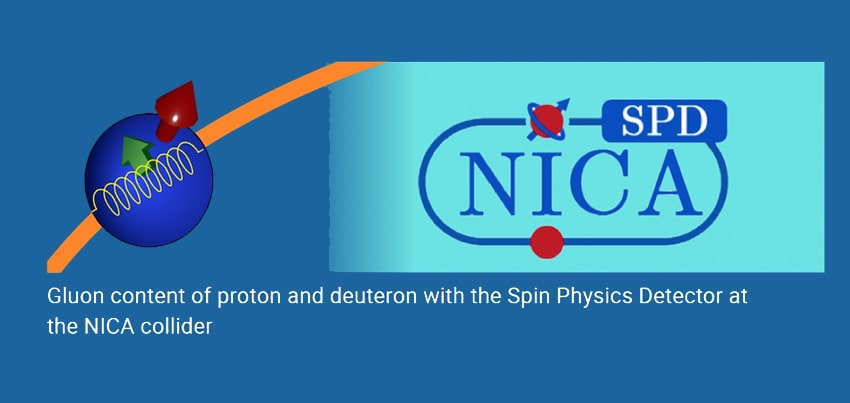 6
6
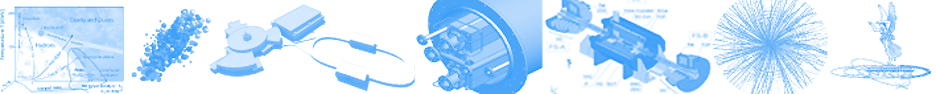 2.3. Other systems
- Cryogenic system control
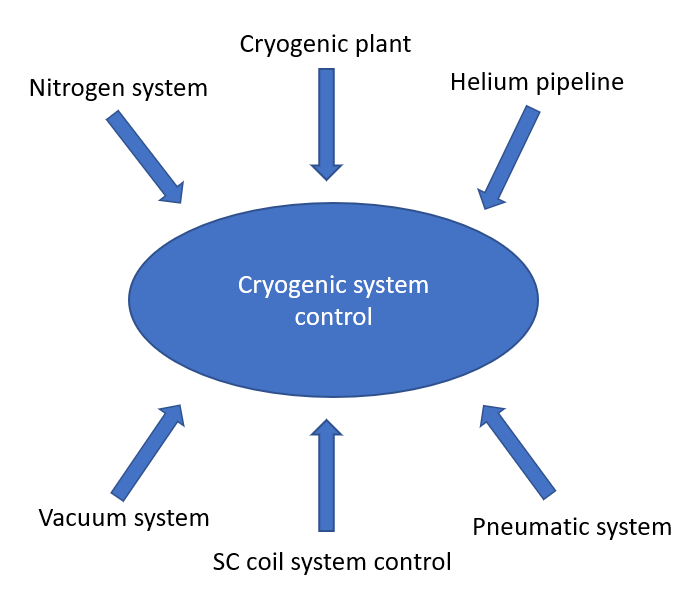 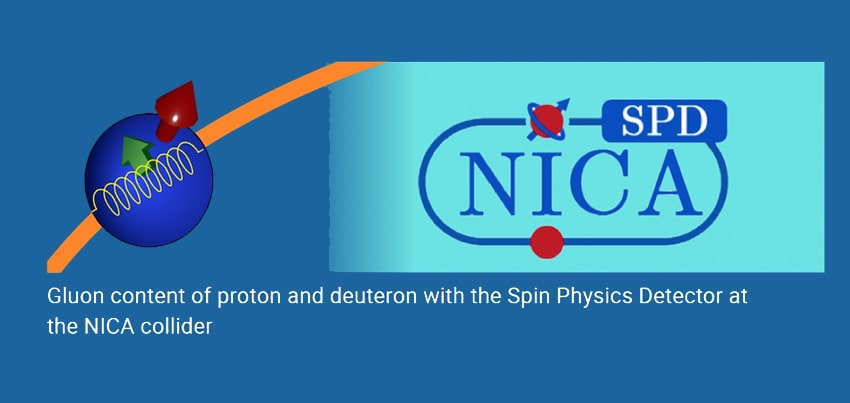 7
7
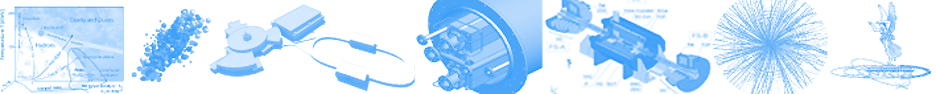 3. Estimating the costs and power consumption of systems
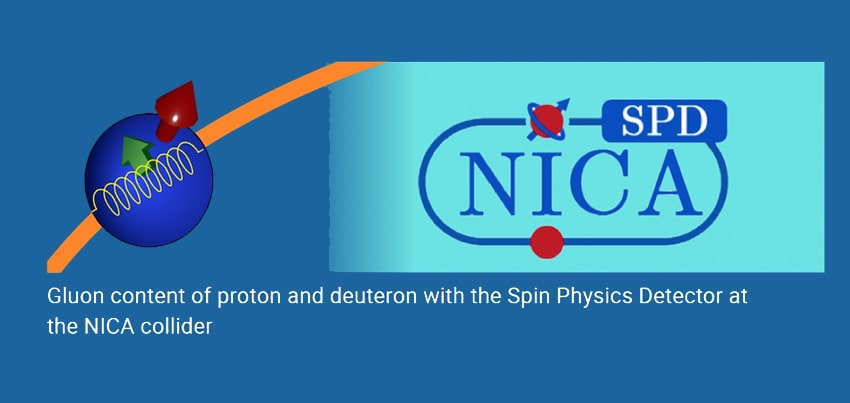 8
8
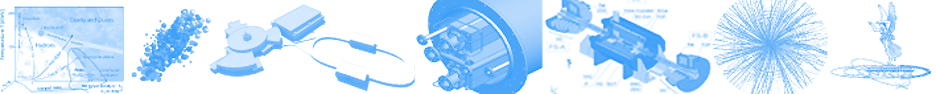 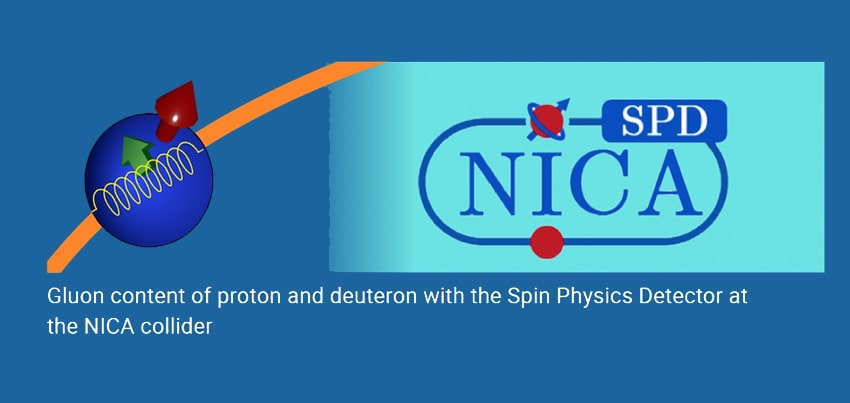 9
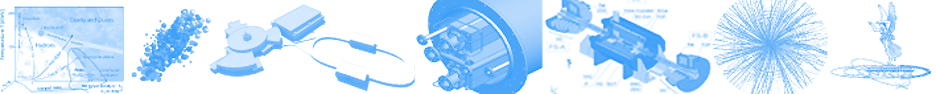 4. Conclusions
The cooling capacity, mass flow rate and working cycles of the cryogenic plant are calculated.

The development of technical tasks for a cryogenic plant and a platform for cryogenic storage tanks is in the active phase.

The work is carried out according to the plan.
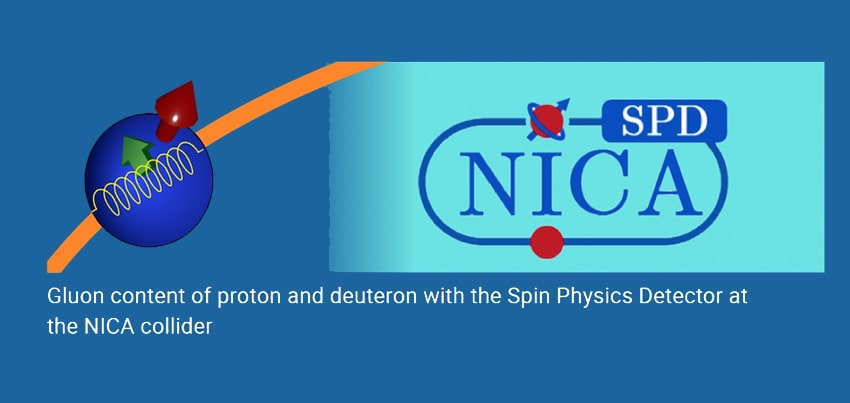 10
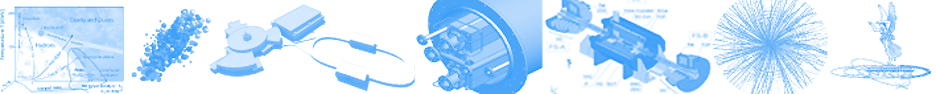 Thank for your attention!
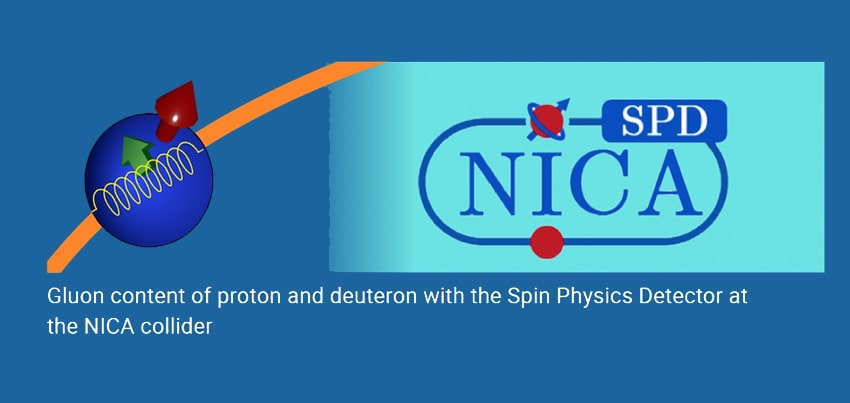 11